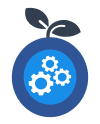 Subject on a page- English
Intent-we aim to:
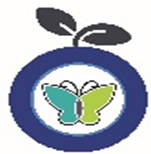 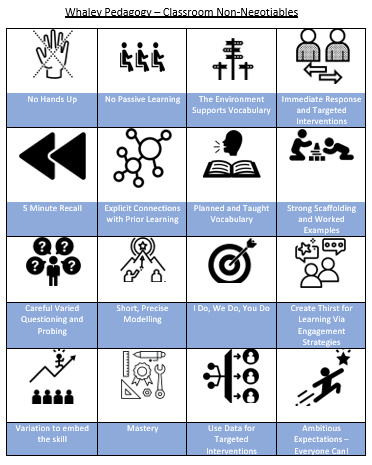 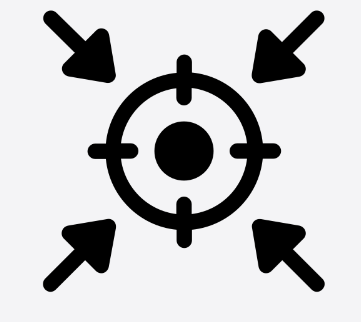 Priorities the teaching of the highest quality reading, committing fully to the principles of our TEAM Reading Pledge, ensuring that this is communicated to parents via pupil reading diaries.
Ensure that rigorous reading catch up and intervention addresses reading gaps in EYFS and KS1 and, where needed in Key Stage 2, using both Little Wandle and AI (Lexia).
Provide robust staff CPLD in terms of backwards writing planning (linked to a central class text), adaptive teaching, feedback and marking and pupil handwriting expectations.
To partake in frequent rigorous moderation within school, across TEAM and with external partner schools to provide clear standardisation and staff CPLD.
Ensure that writing toolkits and teacher coaching (with the subject lead) supports staff with the pitch and expectation of genre progression across year groups.
Assessment Each unit begins with a recall task linking back with prior learning to support pupils’ long/ short term memory. Afl is used throughout the lesson sequence and informs intervention and ‘in flight’ teacher and TA roving/ questioning.  At the end of each ‘big write’,  teachers look carefully at progress and feed next steps into subsequent units.  Teachers regularly cross check the pitch and expectation and their own subject knowledge against annotated / exemplified knowledge progression documents and genre toolkits.
Implementation- How do we achieve our aims?
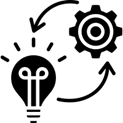 Planning High quality key texts are selected from endorsed educational sources and chosen by staff with leaders for their alignment to the wider curriculum. These books are central to the teaching of whole class reading and writing using a thematic approach which has been implemented to meet our school need; reducing cognitive overload, improve oracy and schema which can be practiced and applied across the curriculum. Where there are mixed year group classes, there is a 2 yearly cycle to ensure progression, opportunities for revisiting core content and to avoid gaps in learning. Little Wandle planning is used for phonics.
SEND All lessons are inclusive and take account of children’s SEND needs. Lessons are planned and resourced to enable all children to access their learning,  helping them to engage and be challenged. Reading intervention is robust and features prominently in provision mapping and SEND plans.
Pupil Premium Strategy Big 6
Narrow Gaps
Develop Vocabulary
Promote Reading
Improve Attendance
Improve SEMH
Promote cultural capital
Recording Each half term, pupils study two units of work, one fiction, one nonfiction, linked to the chosen class key text, whereby they are guided to plan, draft, write, edit and polish two final outcomes using shared writing and modelling. Success Criteria accompany these ‘big writes’ and in mixed classes, these differ according to the prerequisites of the year group. As pupils ‘build up’ to these lengthier pieces by learning the national curriculum prerequisites, they incorporate ‘short burst’ independent writing tasks, e.g. linked to a grammar lesson on using adjectives.
Vocabulary- Ambitious curricular  ‘tier 3’ vocabulary is planned and taught explicitly in English and across the curriculum to improve the oracy and communication skills of all pupils. This is inclusive of disciplinary English grammar vocabulary. In addition, there is a whole school oracy framework setting clear year group expectations for nonverbal communication, speaking and discussion, listening and performance.
Monitoring-  English earning walks take place weekly with follow up pupil conversations and book looks (involving TEAM colleagues and governors). These are completed by the subject leader who feeds back to SLT and individual feedback is shared with staff. The school operates a coaching model to support CPLD and the English Champion from the Trust (who is also the school subject lead) organises moderation activities which also allows best practice to be shared as well as standardisation.
EYFS- English in the EYFS begins with embedding the necessary skills of listening, speaking, following instructions and communicating. NELI is used to address gaps taken from the baseline assessment. Phonics plays a huge part in the EYFS diet and, together with intervention,  is duplicated where necessary to priortise the addressing of gaps. Phonics and early reading feature prominently in the EYFS environment.
There is full school and parental engagement in reading with impactful intervention supporting progress.
Pupils’ writing content has improved with progress made for all learners because of adaptation, feedback and high expectations.
Moderation and CPLD will impact directly on pupil outcomes and progress.
Children can communicate their ideas and understanding well via speaking and listening and in their writing.
Children know more, remember more and can do more because of a  balanced English curriculum.
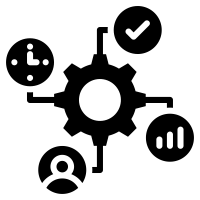 Impact- How we will know if we achieved our aims:
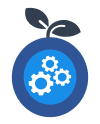 Subject on a page-Maths
Intent-we aim to:
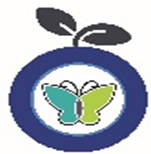 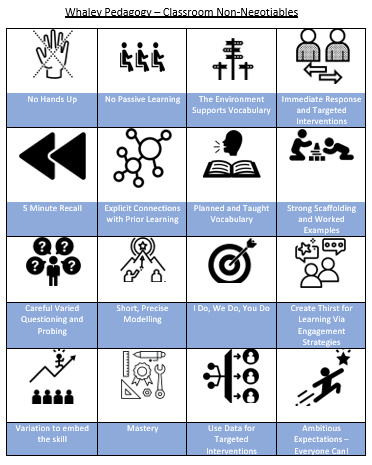 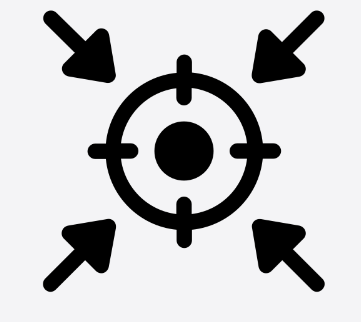 Nurture a productive attitude towards maths, and one that challenges all learners
Teach progressive skills and knowledge from EYFS to Year 6 that are well sequenced.
Support and stretch all learners, using a mastery approach.
Bring maths to life, for teachers and children, through real-life contexts.
Develop oracy so children can communicate their ideas effectively
Monitoring & Assessment Each unit begins with a recap of  essential prior knowledge, representations and vocabulary for the unit. Teachers spend time exploring this with pupils to consider starting points. Each lesson begins with a recall task (Flashback) so that previous learning is consistently revisited and misconceptions from the current unit addressed. Each lesson ends with ‘reflect task’ to check understanding and an end of unit check also supports AfL. Time is built into daily lessons for post-teach interventions to ensure they are addressed immediately, where possible. A power puzzle is also available to provide stretch and challenge and the end of the unit and within lessons. In YR2 & 6 SAT assessments are used termly and in YR 1, 3,4 & 5 NFER assessments to monitor termly progress. QLA then provides teachers with information for targeted support/interventions.. This data is discussed in termly progress meetings with SLT to ensure all pupils are supported to make progress. In YR1-6 children take part in a weekly arithmetic quiz to help develop fluency. Being fluent is fundamental and underpins a child’s ability to apply that knowledge to more complex reasoning and problem-solving skills later on. All pupils in KS2 access Maths Flex (AI) to address gaps/misconceptions with School Jam available in KS1 for targeted practice. Learning walks take place regularly during each half term with follow up pupil conversations and book looks. These are completed by the subject leader who feeds back to SLT and individual feedback is shared with staff. The school operates a coaching model to support CPLD and the Maths Champion from the Trust organises moderation activities which also allows best practice to be shared.
Implementation- How do we achieve our aims?
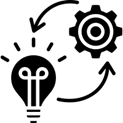 Planning Maths is planned using the Power Maths White Rose aligned scheme of learning. We chose this to achieve a consistent approach through which the children – regardless of any disadvantage  – will experience maths in a recognisable way each year using the mastery approach. Language is consistent, and the sequence of learning for all children is clear. Progression is achieved through careful planning and delivery of ‘blocks’, through which layers of learning and ‘small steps’ take place every day. This research informed program is endorsed by the DFE. Each new unit provides CPLD for staff and ensure consistency and that staff remain confident in teaching maths. The school is supported by the East Midlands Mastery Maths Hub which also provides additional training and networking opportunities. The school is also part of the EEF research program for First Class number as an outward facing school drawing on current research and best practice.
Pupil Premium Strategy Big 6
Narrow Gaps
Develop Vocabulary
Promote Reading
Improve Attendance
Improve SEMH
Promote cultural capital
SEND-All lessons are inclusive and take account of children’s SEND needs. Lessons are planned and resourced to enable all children to access their learning  helping them to engage and be challenged.
Vocabulary- Developing oracy is a key priority for the school. Within Maths, subject specific vocabulary is explicitly taught as the start of lessons and implicitly rehearsed as we recognise the crucial need for children to be able to communicate their ideas and thoughts clearly and effectively.
Recording Most learning is recorded in Power Maths books  with supplementary activities in the ‘Maths Book’, online learning platforms such as TTRS, Maths Flex/School Jam and completed practically or through discussion. We fully encourage a practical approach to Maths as it is important to children throughout school. In EYFS and KS1, there is a particular emphasis on using concrete resources to embed understanding. Though use of practical resources is encouraged throughout school, we are aware that concepts become more abstract as the years progress and as such, children then need to apply their prior knowledge and fluency skills to an increasing number of pictorial and abstract concepts and tasks.
EYFS- Maths begins for our pupils in the EYFS which is reflected in our progression documents. Practical activities and manipulatives  are an integral part of this which are carefully chosen to provide a numerate rich environment for children with a knowledge and understanding of early maths- a way of knowing, thinking and showing. Mastering Number & Power Maths begin in Reception to introduce children to the maths mastery approach which is then followed through school.
All children see themselves as mathematicians.
Children are resilient learners through exposure to problem-solving activities.
Pupils are confident answering fluency, reasoning & problem solving questions.
Children can articulate their understanding using subject vocabulary.
Children know more, remember more and can do more as a result of a  balanced Maths curriculum.
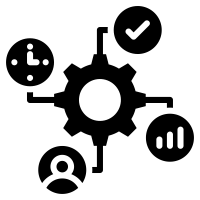 Impact- How we will know if we achieved our aims:
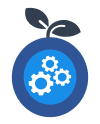 Subject on a page- Geography
Intent-we aim to:
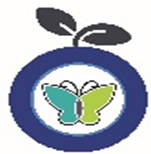 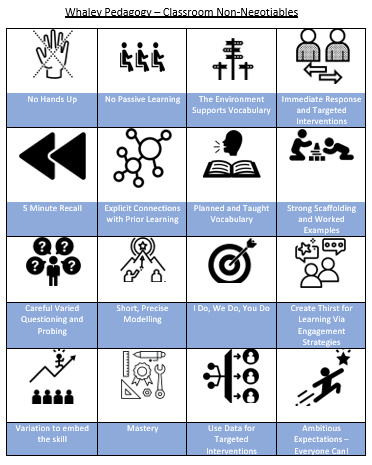 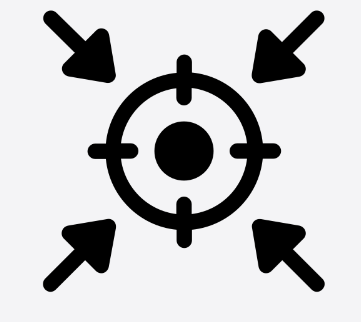 Inspire in pupils a curiosity and fascination about the world
Teach progressive skills and knowledge from EYFS to Year 6 that are well sequenced.
Teach children to interpret a range of sources of geographical information.
Equip pupils with knowledge about diverse places, people, resources and natural and human environments
Enable children to make informed choices about the environment including climate change and sustainability.
Assessment Each unit begins with a knowledge & wonder to task to  check what the children already know and to make connections between prior learning. Each lesson begins with a recall task (Know it) and ends with ‘Check it’ task to ensure key knowledge is embedded. Afl is used throughout the lesson sequence and at the end of each unit a consolidation task supports teacher judgement assessing attainment. End of unit  teacher reflection records are completed which are fed back to the subject leader for future planning alongside the skills and knowledge progression documents.
Implementation- How do we achieve our aims?
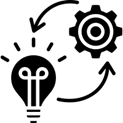 Planning Over the course of the year, 3 Geography units are taught across each class so that children can achieve a greater depth in their learning. Units have been carefully planned so that they are progressive, build on previous learning and support wider curriculum themes to reduce cognitive overload for pupils and build schema. Where there are mixed year group classes, there is a 2 yearly cycle to ensure progression, opportunities for revisiting core content and to avoid gaps in learning.
SEND-All lessons are inclusive and take account of children’s SEND needs. Lessons are planned and resourced to enable all children to access their learning  helping them to engage and be challenged.
Pupil Premium Strategy Big 6
Narrow Gaps
Develop Vocabulary
Promote Reading
Improve Attendance
Improve SEMH
Promote cultural capital
Recording Each unit of work is supported by a Knowledge Organiser which outlines key questions for learning, vocabulary and key information children can reference to support their understanding. Learning is recorded in Geography books in addition to class discussion and practical activities.
Vocabulary- Developing oracy is a key priority for the school. Within Geography, subject specific vocabulary is explicitly taught as the start of lessons and implicitly rehearsed as we recognise the crucial need for children to be able to communicate their ideas and thoughts clearly and effectively.
Monitoring-  Learning walks take place during each unit of learning with follow up pupil conversations and book looks. These are completed by the subject leader who feeds back to SLT and individual feedback is shared with staff. The school operates a coaching model to support CPLD and the Humanities Champion from the Trust organises moderation activities which also allows best practice to be shared.
EYFS- Geography begins for our pupils in the EYFS which is reflected in our progression documents. Books are an integral part of this and carefully chosen to provide children with a knowledge and understanding of the world. Subject link activities are provided through continuous provision and teacher led activities where appropriate.
Children can talk about ways to reduce climate change.
Children have a secure understanding of their locality and can compare it to other places in the world.
Children can complete age related disciplinary tasks such as reading a map.
Children can articulate their understanding using subject vocabulary.
Children know more, remember more and can do more as a result of a  balanced Geography curriculum.
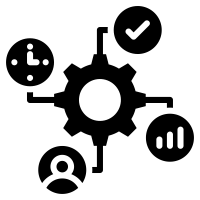 Impact- How we will know if we achieved our aims:
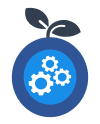 Subject on a page- History
Intent-we aim to:
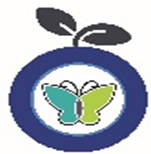 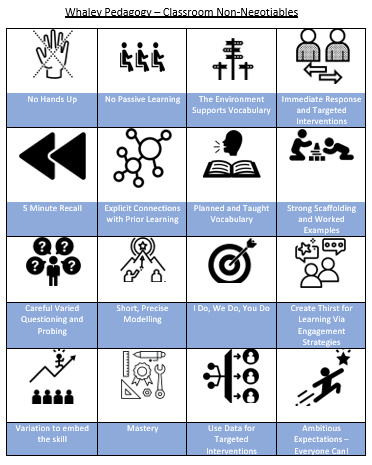 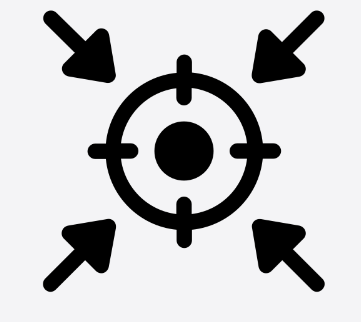 Pupils to gain a coherent knowledge and understanding of Britain’s past and that of the wider world.
Teach progressive skills and knowledge from EYFS to Year 6 that are well sequenced.
Understand the methods of historical enquiry.
Inspire pupils’ curiosity to know more about the past and how this can impact the present and future.
Develop oracy so children can communicate their ideas effectively.
Assessment Each unit begins with a knowledge & wonder to task to  check what the children already know and to make connections between prior learning. Each lesson begins with a recall task (Know it) and ends with ‘Check it’ task to ensure key knowledge is embedded. Afl is used throughout the lesson sequence and at the end of each unit a consolidation task supports teacher judgement assessing attainment. End of unit  teacher reflection records are competed which are fed back to the subject leader for future planning alongside the skills and knowledge progression documents.
Implementation- How do we achieve our aims?
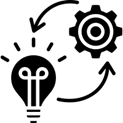 Planning Over the course of the year, 3 History units are taught across each class so that children can achieve a greater depth in their learning. Units have been carefully planned so that they are progressive, build on previous learning and support wider curriculum themes to reduce cognitive overload for pupils and build schema. Where there are mixed year group classes, there is a 2 yearly cycle to ensure progression, opportunities for revisiting core content and to avoid gaps in learning.
SEND-All lessons are inclusive and take account of children’s SEND needs. Lessons are planned and resourced to enable all children to access their learning  helping them to engage and be challenged.
Pupil Premium Strategy Big 6
Narrow Gaps
Develop Vocabulary
Promote Reading
Improve Attendance
Improve SEMH
Promote cultural capital
Recording Each unit of work is supported by a Knowledge Organiser which outlines key questions for learning, vocabulary and key information children can reference to support their understanding. Learning is recorded in History books in addition to class discussion and practical activities.
Vocabulary- Developing oracy is a key priority for the school. Within History, subject specific vocabulary is explicitly taught as the start of lessons and implicitly rehearsed as we recognise the crucial need for children to be able to communicate their ideas and thoughts clearly and effectively.
Monitoring-  Learning walks take place during each unit of learning with follow up pupil conversations and book looks. These are completed by the subject leader who feeds back to SLT and individual feedback is shared with staff. The school operates a coaching model to support CPLD and the Humanities Champion from the Trust organises moderation activities which also allows best practice to be shared.
EYFS- History begins for our pupils in the EYFS which is reflected in our progression documents. Books are an integral part of this and carefully chosen to provide children with a knowledge and understanding of the world. Subject link activities are provided through continuous provision and teacher led activities where appropriate.
Children know how historians investigate the past and construct historical accounts.
Children have a love for history and an interest about the past in Britain and the wider world.
Understand historical concepts such as continuity and change, cause and consequence, similarity, difference and significance
Children can articulate their understanding using subject vocabulary.
Children know more, remember more and can do more as a result of a  balanced History curriculum.
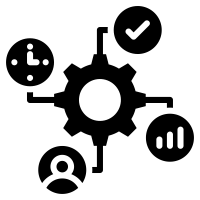 Impact- How we will know if we achieved our aims:
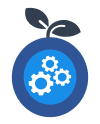 Subject on a page- Religious Education
Intent-we aim to:
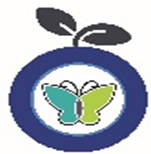 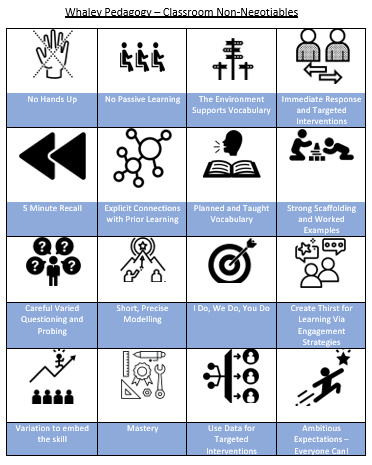 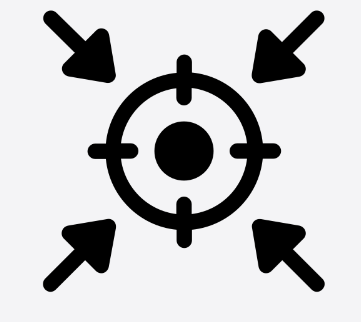 To engage pupils in systematic enquiry into significant human questions which religions and worldviews address.
Teach progressive skills and knowledge from EYFS to Year 6 that are well sequenced.
Provide opportunity for children to develop their religious literacy.
Contributes to pupils’ personal development & well-being through the strands: expressing, believing and living.
Promote mutual respect and tolerance in a diverse society.
Assessment Each unit begins with a knowledge & wonder to task to check what the children already know and to make connections between prior learning. Each lesson begins with a recall task (Know it) and ends with ‘Check it’ task to ensure key knowledge is embedded. AfL is used throughout the lesson sequence and at the end of each unit a consolidation task supports teacher judgement assessing attainment. End of unit  teacher reflection records are completed and are fed back to the subject leader for future planning alongside the skills and knowledge progression documents.
Implementation- How do we achieve our aims?
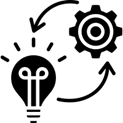 Planning The Derbyshire RE syllabus is used to ensure children sequentially learn about different religions and do so through  the strands: believing, expressing and living. RE is taught weekly alongside theme weeks and religious celebration assemblies. Units have been carefully planned so that they are progressive, build on previous learning and support wider curriculum themes to reduce cognitive overload for pupils and build schema. Where there are mixed year group classes, there is a 2 yearly cycle to ensure progression, opportunities for revisiting core content and to avoid gaps in learning.
SEND-All lessons are inclusive and take account of children’s SEND needs. Lessons are planned and resourced to enable all children to access their learning  helping them to engage and be challenged.
Pupil Premium Strategy Big 6
Narrow Gaps
Develop Vocabulary
Promote Reading
Improve Attendance
Improve SEMH
Promote cultural capital
Recording Each unit of work outlines key questions for learning, vocabulary and key information children can reference to support their understanding. Learning is recorded in RE books but is heavily based around discussion and practical activities.
Vocabulary- Developing oracy is a key priority for the school. Within RE, subject specific vocabulary is explicitly taught as the start of lessons and implicitly rehearsed as we recognise the crucial need for children to be able to communicate their ideas and thoughts clearly and effectively.
Monitoring-  Learning walks take place during each unit of learning with follow up pupil conversations and book looks. These are completed by the subject leader who feeds back to SLT and individual feedback is shared with staff. The school operates a coaching model to support CPLD and the Humanities Champion from the Trust organises moderation activities which also allows best practice to be shared.
EYFS- RE begins for our pupils in the EYFS which is reflected in our progression documents. Stories are an integral part of this and carefully chosen to provide children with a knowledge and understanding of the world. Subject link activities are provided through continuous provision and teacher led activities where appropriate.
Children can reflect on their own ideas, values and ways of living.
Have the understanding and skills needed to appreciate and appraise varied responses to religious views.
Children are able to hold a balanced and informed conversation about their own and world views.
Children can articulate their understanding using subject vocabulary.
Children know more, remember more and can do more as a result of a  balanced RE curriculum.
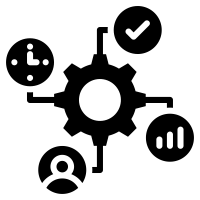 Impact- How we will know if we achieved our aims:
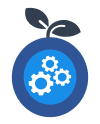 Subject on a page-PE
Intent-we aim to:
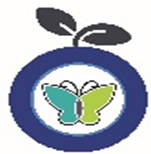 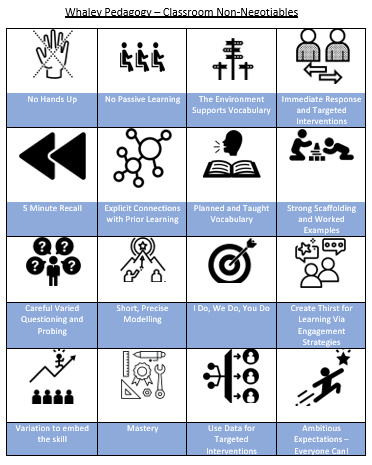 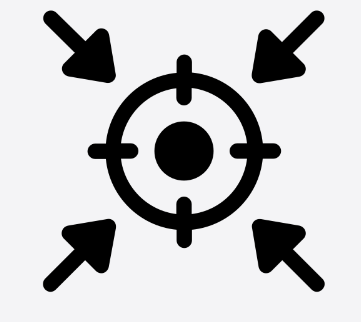 Emphasise healthy participation and instill a life-long love of physical activity.
Teach progressive skills and knowledge from EYFS to Year 6 that are well sequenced.
Inspire children to succeed and excel in competitive sport and physically challenging activities
Challenge and promote self-esteem through the development of physical confidence and problem solving.
Develop oracy so children can communicate their ideas effectively
Assessment Each unit begins with a knowledge & wonder to task to check what the children already know and to make connections between prior learning. Each lesson begins with a recall task (Know it) and ends with ‘Check it’ task to ensure key knowledge is embedded. Afl is used throughout the lesson sequence and at the end of each unit a consolidation task supports teacher judgement assessing attainment. End of unit  teacher reflection records are completed and fed back to the subject leader for future planning alongside the skills and knowledge progression documents.
Implementation- How do we achieve our aims?
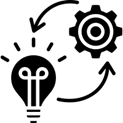 Planning Children have 2 PE lessons per week. Units have been carefully planned so that they are progressive, build on previous learning and support wider curriculum themes to reduce cognitive overload for pupils and build schema. Where there are mixed year group classes, there is a 2 yearly cycle to ensure progression, opportunities for revisiting core content and to avoid gaps in learning. Currently, the school is supported by Chesterfield Football club who teach KS2 PE 1 session per week.
SEND-All lessons are inclusive and take account of children’s SEND needs. Lessons are planned and resourced to enable all children to access their learning  helping them to engage and be challenged.
Pupil Premium Strategy Big 6
Narrow Gaps
Develop Vocabulary
Promote Reading
Improve Attendance
Improve SEMH
Promote cultural capital
Recording Each unit of work is supported by a Knowledge Organiser which outlines key questions for learning, vocabulary and key information children can reference to support their understanding. Learning is recorded in Geography books in addition to class discussion and practical activities.
Vocabulary- Developing oracy is a key priority for the school. Within Geography, subject specific vocabulary is explicitly taught as the start of lessons and implicitly rehearsed as we recognise the crucial need for children to be able to communicate their ideas and thoughts clearly and effectively.
Monitoring-  Learning walks take place during each unit of learning with follow up pupil conversations and book looks. These are completed by the subject leader who feeds back to SLT and individual feedback is shared with staff. The school operates a coaching model to support CPLD and the Humanities Champion from the Trust (also subject lead)  organises moderation activities which also allows best practice to be shared.
EYFS- Geography begins for our pupils in the EYFS which is reflected in our progression documents. Books are an integral part of this and carefully chosen to provide children with a knowledge and understanding of the world. Subject link activities are provided through continuous provision and teacher led activities where appropriate.
Children discover new interests and talents through physical activity.
Children are provided with opportunities to develop talents in sports.
Children understand how to lead active, healthy lifestyles.
Children can articulate their understanding using subject vocabulary.
Children know more, remember more and can do more as a result of a  balanced PE curriculum.
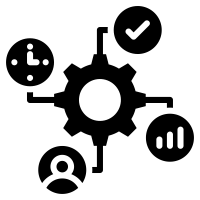 Impact- How we will know if we achieved our aims:
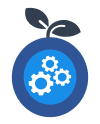 Subject on a page-Computing
Intent-we aim to:
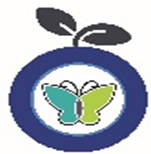 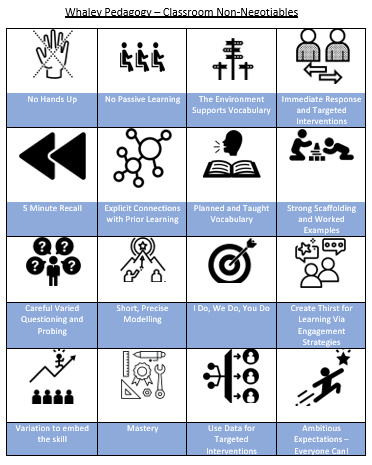 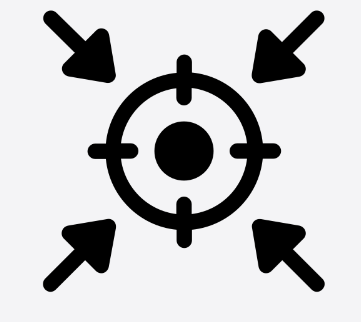 A high-quality computing education equips pupils to use computational thinking and creativity to understand and change the world.
Teach progressive skills and knowledge from EYFS to Year 6 that are well sequenced.
Computing also ensures that pupils become digitally literate.
Pupils are equipped to identify how and when they can say safe online and offline.
Develop oracy so children can communicate their ideas effectively
Assessment Each unit begins with a knowledge & wonder to task to check what the children already know and to make connections between prior learning. Each lesson begins with a recall task (Know it) and ends with ‘Check it’ task to ensure key knowledge is embedded. Afl is used throughout the lesson sequence and at the end of each unit a consolidation task supports teacher judgement assessing attainment. End of unit  teacher reflection records are competed which are fed back to the subject leader for future planning alongside the skills and knowledge progression documents.
Implementation- How do we achieve our aims?
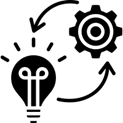 Planning Children have a weekly Computing lesson. Units have been carefully planned so that they are progressive, build on previous learning and support wider curriculum themes to reduce cognitive overload for pupils and build schema. Where there are mixed year group classes, there is a 2 yearly cycle to ensure progression, opportunities for revisiting core content and to avoid gaps in learning. Computing is currently taught by the TEAM subject specialist who also delivers CPLD to staff.
SEND-All lessons are inclusive and take account of children’s SEND needs. Lessons are planned and resourced to enable all children to access their learning  helping them to engage and be challenged.
Pupil Premium Strategy Big 6
Narrow Gaps
Develop Vocabulary
Promote Reading
Improve Attendance
Improve SEMH
Promote cultural capital
Recording Each unit of work is supported by a Knowledge Booklet  which outlines key questions for learning, vocabulary and key information children can reference to support their understanding. Learning is recorded in Computing  booklet s in addition to class discussion and practical activities.
Vocabulary- Developing oracy is a key priority for the school. Within Computing, subject specific vocabulary is explicitly taught as the start of lessons and implicitly rehearsed as we recognise the crucial need for children to be able to communicate their ideas and thoughts clearly and effectively.
Monitoring-  Learning walks take place during each unit of learning with follow up pupil conversations and book looks. These are completed by the subject leader who feeds back to SLT and individual feedback is shared with staff. The school operates a coaching model to support CPLD and the Computing  Champion from the Trust organises moderation activities which also allows best practice to be shared.
EYFS- Computing begins for our pupils in the EYFS which is reflected in our progression documents. Devices and E-Safety are an integral part of the curriculum. Subject link activities are provided through continuous provision and teacher led activities where appropriate.
Pupils will be able to demonstrate their computational knowledge in a technologically advancing world.
Children have a secure knowledge of E-safety which keeps them safe both online and offline.
Pupils will be able to use computer programs effectively.
Children can articulate their understanding using subject vocabulary.
Children know more, remember more and can do more as a result of a  balanced Computing curriculum.
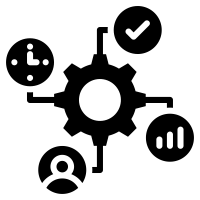 Impact- How we will know if we achieved our aims:
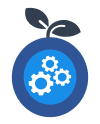 Subject on a page-French (MFL)
Intent-we aim to:
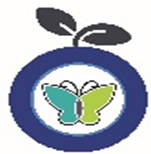 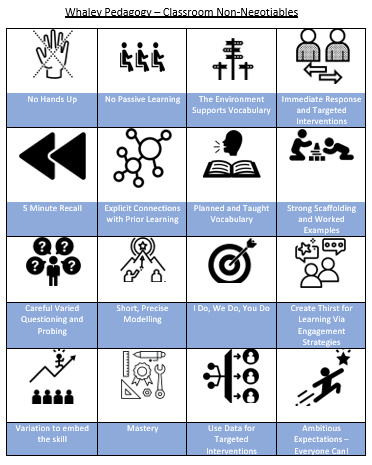 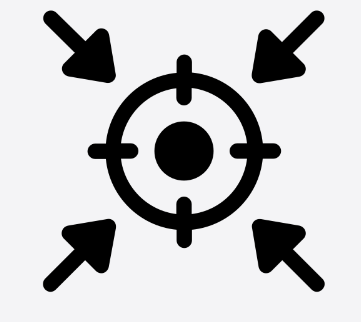 Teach progressive skills and knowledge from Year 3 to Year 6 that are well sequenced.
Develop an interest and desire to learn about other cultures and languages, fostering curiosity about the world.
Teach a range of vocabulary and basic grammar so children can write effectively in French.
Develop confidence and ability to engage in a basic French conversation.
Develop oracy so children can communicate their ideas effectively.
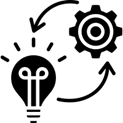 Assessment- Each unit begins with a knowledge & wonder to task to check what the children already know and to make connections between prior learning. Each lesson begins with a recall task 'Know it' and ends with ‘Check it’ task to ensure key knowledge is embedded. Afl is used throughout the lesson sequence and at the end of each unit a consolidation task supports teacher judgement assessing attainment. End of unit  teacher reflection records are competed which are fed back to the subject leader for future planning alongside the skills and knowledge progression documents.
Implementation- How do we achieve our aims?
Planning Over the course of the year, 3 French units are taught across each class so that children can achieve a greater depth in their learning. Units have been carefully planned so that they are progressive, build on previous learning and support wider curriculum themes to reduce cognitive overload for pupils and build schema. Where there are mixed year group classes, there is a 2 yearly cycle to ensure progression, opportunities for revisiting core content and to avoid gaps in learning. French is currently taught in KS2 classes.
SEND-All lessons are inclusive and take account of children’s SEND needs. Lessons are planned and resourced to enable all children to access their learning  helping them to engage and be challenged.
Pupil Premium Strategy Big 6
Narrow Gaps
Develop Vocabulary
Promote Reading
Improve Attendance
Improve SEMH
Promote cultural capital
Recording Each unit of work outlines key questions for learning, vocabulary and key information children can reference to support their understanding. Learning is recorded in French books in addition to class discussion and practical activities, including to develop oral fluency/pronunciation.
Vocabulary- Developing oracy is a key priority for the school. Within French, subject specific vocabulary is explicitly taught as the start of lessons and implicitly rehearsed as we recognise the crucial need for children to be able to communicate their ideas and thoughts clearly and effectively.
Monitoring-  Learning walks take place during each unit of learning with follow up pupil conversations and book looks. These are completed by the subject leader who feeds back to SLT and individual feedback is shared with staff.
EYFS-  Exploration of other cultures begins for our pupils in EYFS which is reflected through books and within our progression documents. Subject link activities are provided through continuous provision and teacher led activities where appropriate.
Children develop a love and/or appreciation for MFL and other cultures.
Children enjoy taking part in lessons and are confident to demonstrate their language skills
Children can articulate their understanding using subject vocabulary.
Children know more, remember more and can do more as a result of a  balanced French curriculum.
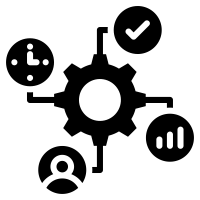 Children can access and attempt to use both written and oral examples of French.
Impact- How we will know if we achieved our aims:
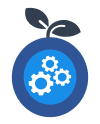 Subject on page- Science
Intent-we aim to:
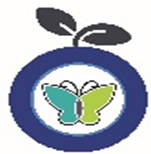 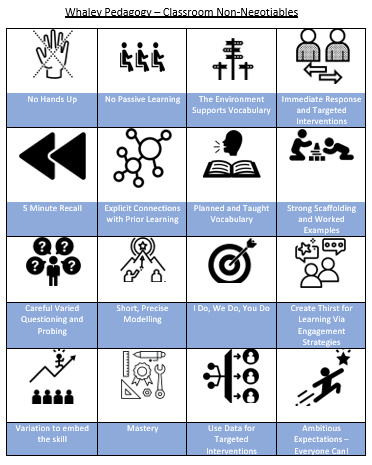 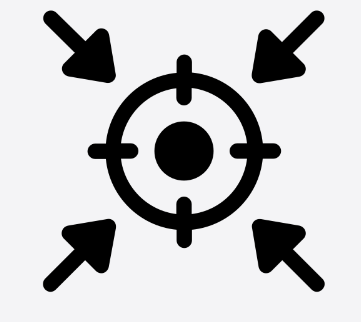 Provide the foundations for understanding the world through the specific disciplines of biology, chemistry and physics.
Teach progressive skills and knowledge from EYFS to Year 6 that are well sequenced.
Explain what is occurring, predict how things will behave, and analyse causes.
Teach the essential aspects of the knowledge, methods, processes and uses of science.
Develop oracy so children can communicate their ideas effectively.
Assessment Each unit begins with a knowledge & wonder to task to check what the children already know and to make connections between prior learning. Each lesson begins with a recall task (Know it) and ends with ‘Check it’ task to ensure key knowledge is embedded. Afl is used throughout the lesson sequence and at the end of each unit a consolidation task supports teacher judgement assessing attainment. End of unit  teacher reflection records are competed which are fed back to the subject leader for future planning alongside the skills and knowledge progression documents.
Implementation- How do we achieve our aims?
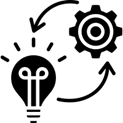 Planning Over the course of the year, science is taught weekly,  across each class so that children can achieve a greater depth in their learning. Units have been carefully planned so that they are progressive, build on previous learning and support wider curriculum themes to reduce cognitive overload for pupils and build schema. Where there are mixed year group classes, there is a 2 yearly cycle to ensure progression, opportunities for revisiting core content and to avoid gaps in learning.
SEND-All lessons are inclusive and take account of children’s SEND needs. Lessons are planned and resourced to enable all children to access their learning  helping them to engage and be challenged.
Pupil Premium Strategy Big 6
Narrow Gaps
Develop Vocabulary
Promote Reading
Improve Attendance
Improve SEMH
Promote cultural capital
Recording Each unit of work is supported by a Knowledge Organiser which outlines key questions for learning, vocabulary and key information children can reference to support their understanding. Learning is recorded in science books in addition to class discussion and practical activities.
Vocabulary- Developing oracy is a key priority for the school. Within science, subject specific vocabulary is explicitly taught as the start of lessons and implicitly rehearsed as we recognise the crucial need for children to be able to communicate their ideas and thoughts clearly and effectively.
Monitoring-  Learning walks take place during each unit of learning with follow up pupil conversations and book looks. These are completed by the subject leader who feeds back to SLT and individual feedback is shared with staff. The school operates a coaching model to support CPLD and the Science  Champion from the Trust organises moderation activities which also allows best practice to be shared.
EYFS- Science begins for our pupils in the EYFS which is reflected in our progression documents. Curiosity investigations are integral part of this and carefully chosen to provide children with a knowledge and understanding of the world. Subject link activities are provided through continuous provision and teacher led activities where appropriate.
Children can distinguish between the scientific areas.
Children can use different scientifical methods to solve problems and think scientifically.
Children can use their prior knowledge to predict how things may change.
Children can articulate their understanding using subject vocabulary.
Children know more, remember more and can do more as a result of a  balanced Science curriculum.
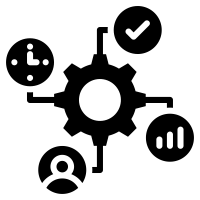 Impact- How we will know if we achieved our aims:
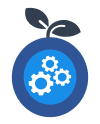 Subject on a page- Art
Intent-we aim to:
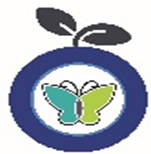 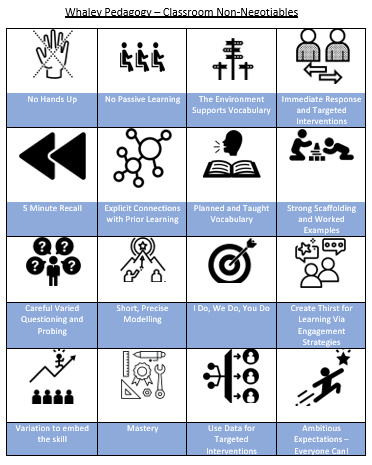 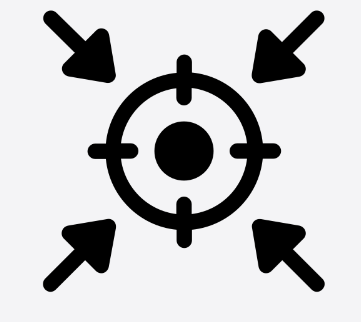 Produce creative work, exploring their ideas and recording their experiences.
Teach progressive skills and knowledge from EYFS to Year 6 that are well sequenced.
Know about great artists, craft makers and designers.
Become proficient in drawing, painting, sculpture and other art, craft and design techniques.
Develop oracy so children can communicate their ideas effectively
Assessment Each unit begins with a knowledge & wonder to task to check what the children already know and to make connections between prior learning. Each lesson begins with a recall task (Know it) and ends with ‘Check it’ task to ensure key knowledge is embedded. Afl is used throughout the lesson sequence and at the end of each unit a consolidation task supports teacher judgement assessing attainment. End of unit  teacher reflection records are completed which are fed back to the subject leader for future planning alongside the skills and knowledge progression documents.
Implementation- How do we achieve our aims?
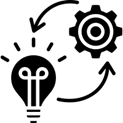 Planning Over the course of the year, 3 Art units are taught across each class so that children can achieve a greater depth in their learning. Units have been carefully planned so that they are progressive, build on previous learning and support wider curriculum themes to reduce cognitive overload for pupils and build schema. Where there are mixed year group classes, there is a 2 yearly cycle to ensure progression, opportunities for revisiting core content and to avoid gaps in learning.
SEND-All lessons are inclusive and take account of children’s SEND needs. Lessons are planned and resourced to enable all children to access their learning  helping them to engage and be challenged.
Pupil Premium Strategy Big 6
Narrow Gaps
Develop Vocabulary
Promote Reading
Improve Attendance
Improve SEMH
Promote cultural capital
Recording Each unit of work is supported by a Knowledge Organiser which outlines key questions for learning, vocabulary and key information children can reference to support their understanding. Learning is recorded in Expressive Art books in addition to class discussion and practical activities.
Vocabulary- Developing oracy is a key priority for the school. Within Art, subject specific vocabulary is explicitly taught as the start of lessons and implicitly rehearsed as we recognise the crucial need for children to be able to communicate their ideas and thoughts clearly and effectively.
Monitoring-  Learning walks take place during each unit of learning with follow up pupil conversations and book looks. These are completed by the subject leader who feeds back to SLT and individual feedback is shared with staff. The school operates a coaching model to support CPLD and the Expressive Arts Champion from the Trust organises moderation activities which also allows best practice to be shared.
EYFS- Art begins for our pupils in the EYFS which is reflected in our progression documents. Books are an integral part of this and carefully chosen to provide children with a knowledge and understanding of the world. Subject link activities are provided through continuous provision and teacher led activities where appropriate.
Children will produce a range of art, including painting, drawing, collage and sculpture.
Children will be able to confidently use art and design skills in a lesson.
Understand the historical and cultural development of artists and designers' art forms.
Children can articulate their understanding using subject vocabulary.
Children know more, remember more and can do more as a result of a  balanced Art curriculum.
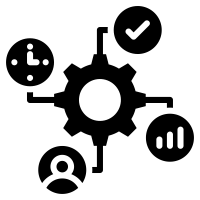 Impact- How we will know if we achieved our aims:
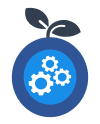 Subject on a page- Music
Intent-we aim to:
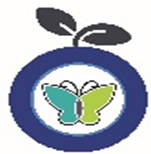 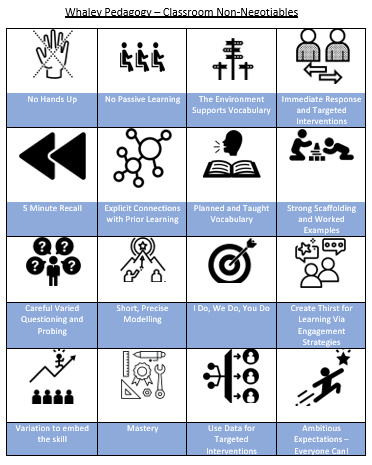 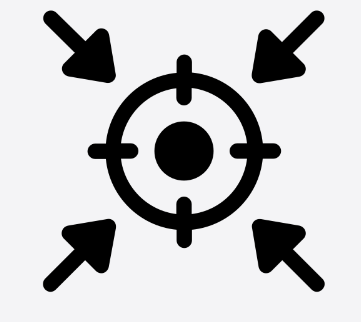 Perform, listen to, review and evaluate a range of music.
Teach progressive skills and knowledge from EYFS to Year 6 that are well sequenced.
Understand and explore how music is created, produced and communicated.
Learn to sing, create and compose music and learn a musical instrument.
Develop oracy so children can communicate their ideas effectively.
Assessment Each unit begins with a knowledge & wonder to task to check what the children already know and to make connections between prior learning. Each lesson begins with a recall task (Know it) and ends with ‘Check it’ task to ensure key knowledge is embedded. Afl is used throughout the lesson sequence and at the end of each unit a consolidation task supports teacher judgement assessing attainment. End of unit  teacher reflection records are completed which are fed back to the subject leader for future planning alongside the skills and knowledge progression documents.
Implementation- How do we achieve our aims?
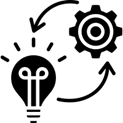 Planning Over the course of the year, Music is taught across each class so that children can achieve a greater depth in their learning. Units have been carefully planned so that they are progressive, build on previous learning and support wider curriculum themes to reduce cognitive overload for pupils and build schema. Where there are mixed year group classes, there is a 2 yearly cycle to ensure progression, opportunities for revisiting core content and to avoid gaps in learning.
SEND-All lessons are inclusive and take account of children’s SEND needs. Lessons are planned and resourced to enable all children to access their learning  helping them to engage and be challenged.
Pupil Premium Strategy Big 6
Narrow Gaps
Develop Vocabulary
Promote Reading
Improve Attendance
Improve SEMH
Promote cultural capital
Recording Each unit of work is supported by a Knowledge Organiser which outlines key questions for learning, vocabulary and key information children can reference to support their understanding. Learning is recorded through class performances and practical activities.
Vocabulary- Developing oracy is a key priority for the school. Within Music, subject specific vocabulary is explicitly taught as the start of lessons and implicitly rehearsed as we recognise the crucial need for children to be able to communicate their ideas and thoughts clearly and effectively.
Monitoring-  Learning walks take place during each unit of learning with follow up pupil conversations and book looks. These are completed by the subject leader who feeds back to SLT and individual feedback is shared with staff. The school operates a coaching model to support CPLD and the Expressive Arts Champion from the Trust organises moderation activities which also allows best practice to be shared.
EYFS- Music begins for our pupils in the EYFS which is reflected in our progression documents. Children in the EYFS have a nursery rhyme of the week which they are able to recite and perform. Subject link activities are provided through continuous provision and teacher led activities where appropriate.
Children will know a range of genres, styles and traditions, including the works of the great composers and musicians.
Children can use pitch, dynamics, tempo, timbre, texture, structure and appropriate musical notations.
Children can confidently perform using their voice or an instrument.
Children can articulate their understanding using subject vocabulary.
Children know more, remember more and can do more as a result of a  balanced Music curriculum.
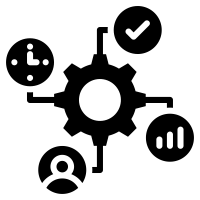 Impact- How we will know if we achieved our aims:
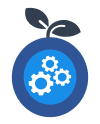 Subject on a page- Design Technology
Intent-we aim to:
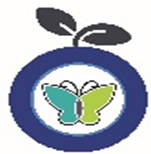 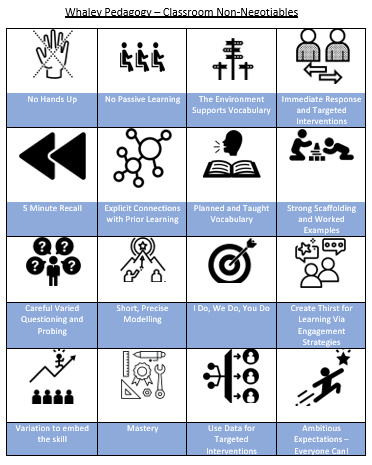 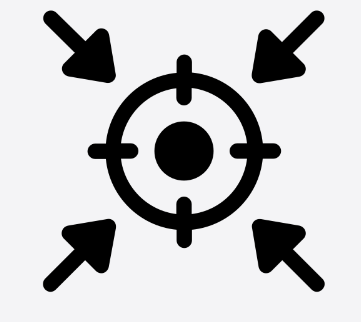 Develop the creative, technical and practical expertise needed to perform every day.
Teach progressive skills and knowledge from EYFS to Year 6 that are well sequenced.
Critique, evaluate and test their ideas and products and the work of others.
Build and apply a repertoire of knowledge, understanding and skills.
Develop oracy so children can communicate their ideas effectively
Assessment Each unit begins with a knowledge & wonder to task to check what the children already know and to make connections between prior learning. Each lesson begins with a recall task (Know it) and ends with ‘Check it’ task to ensure key knowledge is embedded. Afl is used throughout the lesson sequence and at the end of each unit a consolidation task supports teacher judgement assessing attainment. End of unit  teacher reflection records are completed which are fed back to the subject leader for future planning alongside the skills and knowledge progression documents.
Implementation- How do we achieve our aims?
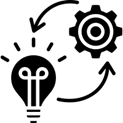 Planning Over the course of the year, 3 Design Technology units are taught across each class so that children can achieve a greater depth in their learning. Units have been carefully planned so that they are progressive, build on previous learning and support wider curriculum themes to reduce cognitive overload for pupils and build schema. Where there are mixed year group classes, there is a 2 yearly cycle to ensure progression, opportunities for revisiting core content and to avoid gaps in learning.
SEND-All lessons are inclusive and take account of children’s SEND needs. Lessons are planned and resourced to enable all children to access their learning  helping them to engage and be challenged.
Pupil Premium Strategy Big 6
Narrow Gaps
Develop Vocabulary
Promote Reading
Improve Attendance
Improve SEMH
Promote cultural capital
Recording Each unit of work is supported by a Knowledge Organiser which outlines key questions for learning, vocabulary and key information children can reference to support their understanding. Learning is recorded in Design Technology books in addition to class discussion and practical activities.
Vocabulary- Developing oracy is a key priority for the school. Within Design Technology, subject specific vocabulary is explicitly taught as the start of lessons and implicitly rehearsed as we recognise the crucial need for children to be able to communicate their ideas and thoughts clearly and effectively.
Monitoring-  Learning walks take place during each unit of learning with follow up pupil conversations and book looks. These are completed by the subject leader who feeds back to SLT and individual feedback is shared with staff. The school operates a coaching model to support CPLD and the Expressive Arts Champion from the Trust organises moderation activities which also allows best practice to be shared.
EYFS- Design Technology begins for our pupils in the EYFS which is reflected in our progression documents. Provision is an integral part of this and is carefully planned to provide children with the skills needed to design, make and build. Subject link activities are provided through teacher led activities where appropriate.
Pupils design and make products that solve real and relevant problems within a variety of contexts.
Children can design and make high-quality prototypes and products for a wide range of users.
Children know how to adapt their work to improve the outcome.
Children can articulate their understanding using subject vocabulary.
Children know more, remember more and can do more as a result of a  balanced Design Technology curriculum.
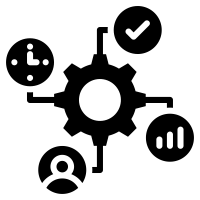 Impact- How we will know if we achieved our aims:
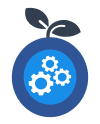 Subject on a page- PSHE RE HE
Intent-we aim to:
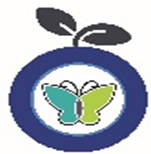 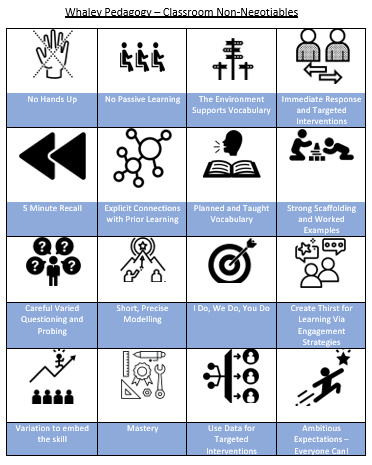 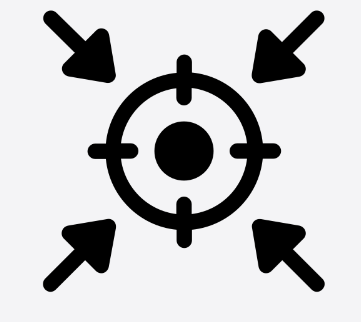 Teach the fundamental building blocks and characteristics of positive relationships.
Teach progressive skills and knowledge from EYFS to Year 6 that are well sequenced.
Teach relationships content, addressing online safety and appropriate behaviour in a way that is relevant to pupils’ lives.
Teach pupils the knowledge they need to recognise and to report bullying and abuse.
Develop oracy so children can communicate their ideas effectively
Assessment Each unit begins with a knowledge & wonder to task to check what the children already know and to make connections between prior learning. Each lesson begins with a recall task (Know it) and ends with ‘Check it’ task to ensure key knowledge is embedded. Afl is used throughout the lesson sequence and at the end of each unit a consolidation task supports teacher judgement assessing attainment. End of unit  teacher reflection records are completed which are fed back to the subject leader for future planning alongside the skills and knowledge progression documents.
Implementation- How do we achieve our aims?
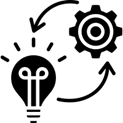 Planning Over the course of the year, PSHE is taught across each class so that children can achieve a greater depth in their learning. Units have been carefully planned so that they are progressive, build on previous learning and support wider curriculum themes to reduce cognitive overload for pupils and build schema. Where there are mixed year group classes, there is a 2 yearly cycle to ensure progression, opportunities for revisiting core content and to avoid gaps in learning.
SEND-All lessons are inclusive and take account of children’s SEND needs. Lessons are planned and resourced to enable all children to access their learning  helping them to engage and be challenged.
Pupil Premium Strategy Big 6
Narrow Gaps
Develop Vocabulary
Promote Reading
Improve Attendance
Improve SEMH
Promote cultural capital
Recording Each unit of work outlines key questions for learning, vocabulary and key information children can reference to support their understanding. Learning is recorded in PSHE books in addition to class discussion and practical activities.
Vocabulary- Developing oracy is a key priority for the school. Within PSHE, subject specific vocabulary is explicitly taught as the start of lessons and implicitly rehearsed as we recognise the crucial need for children to be able to communicate their ideas and thoughts clearly and effectively.
Monitoring-  Learning walks take place during each unit of learning with follow up pupil conversations and book looks. These are completed by the subject leader who feeds back to SLT and individual feedback is shared with staff. The school operates a coaching model to support CPLD and the PSHE Champion from the Trust organises moderation activities which also allows best practice to be shared.
EYFS- PSHE begins for our pupils in the EYFS which is reflected in our progression documents. Books are an integral part of this and carefully chosen to provide children with a knowledge and understanding of the world. Subject link activities are provided through continuous provision and teacher led activities where appropriate.
Children know about the characteristics of healthy families and friendships.
Children understand the importance of respect and can name different types of bullying.
Children will understand the boundaries of appropriate friendships and staying safe both online and offline.
Children can articulate their feelings and understanding through emotional literacy.
Children know more, remember more and can do more as a result of a  balanced PSHE curriculum.
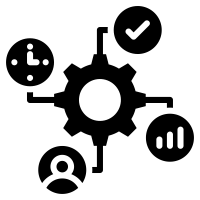 Impact- How we will know if we achieved our aims: